CC5212-1Procesamiento Masivo de DatosOtoño 2017Lecture 4: MapReduce/Hadoop II
Aidan Hogan
aidhog@gmail.com
Hadoop: in more depth
Why “Hadoop” …
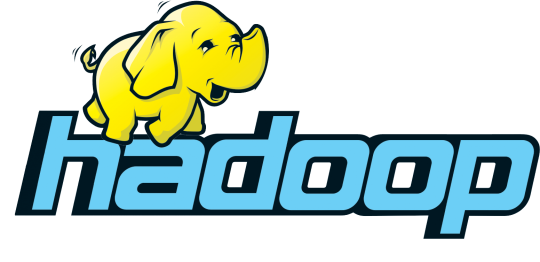 … and why an elephant and not, e.g., a rabbit?
Why “Hadoop” …
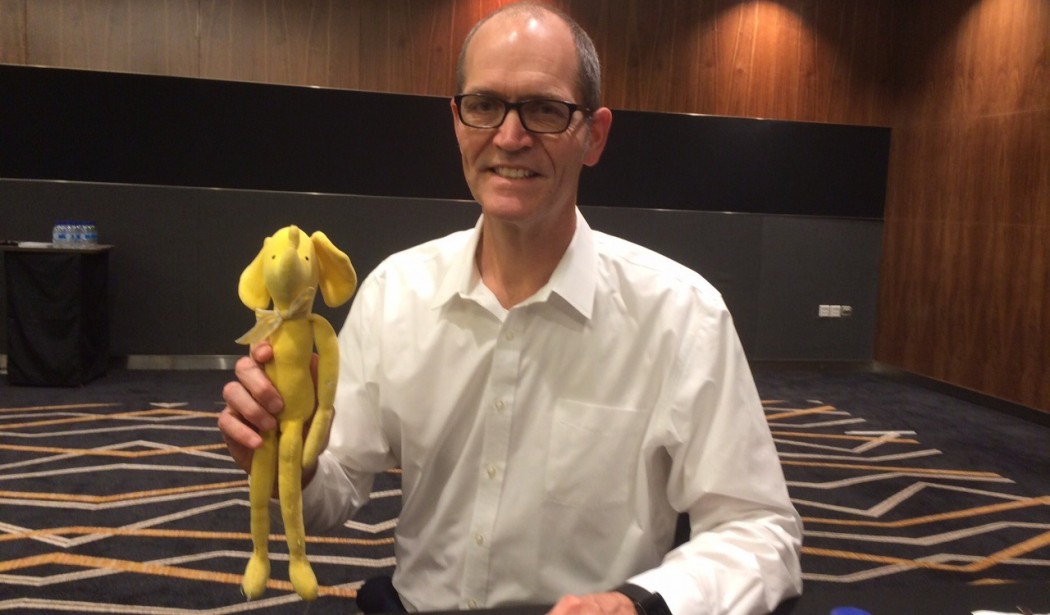 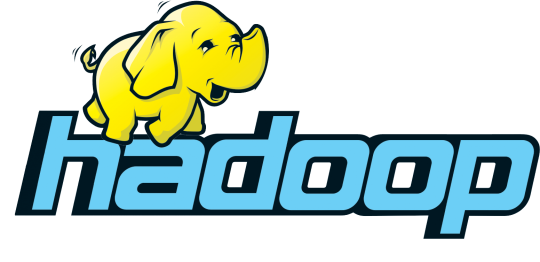 … and why an elephant and not, e.g., a rabbit?
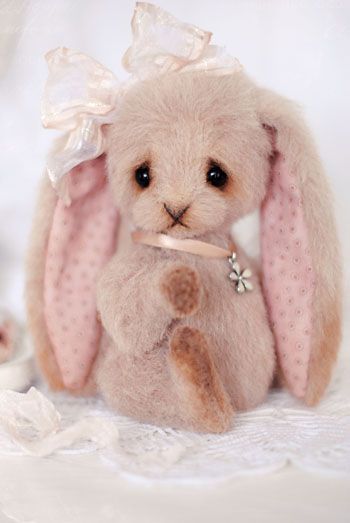 … better luck next time, Tiddles.
Hadoop: UNDER THE HOOD
MapReduce Abstraction
Input
File on Distr. File System
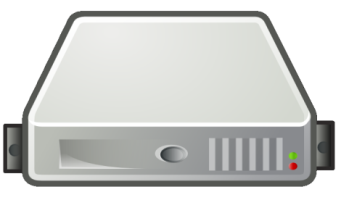 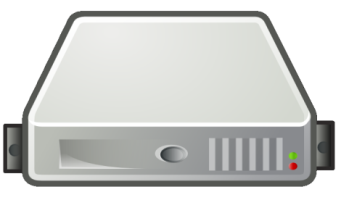 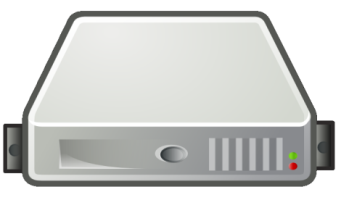 A1
B1
C1
Can we abstract any general framework?
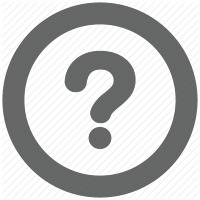 2
3
1
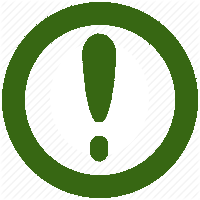 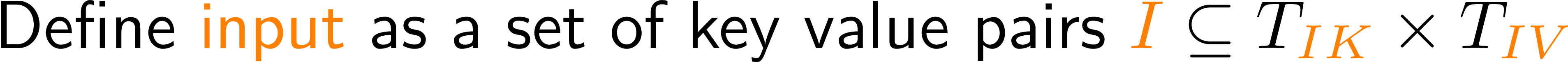 Partition




Distr. Sort/Count
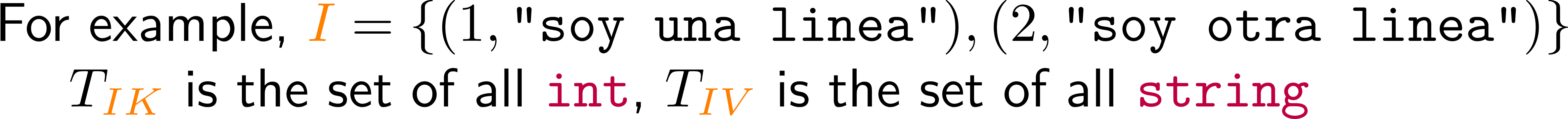 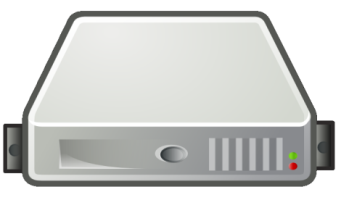 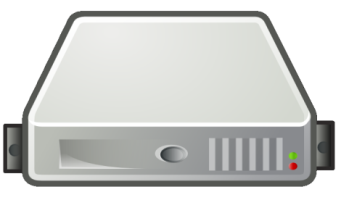 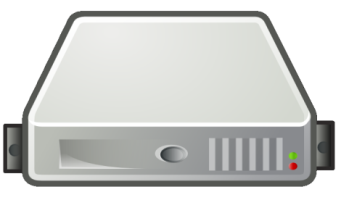 A1
B1
C1
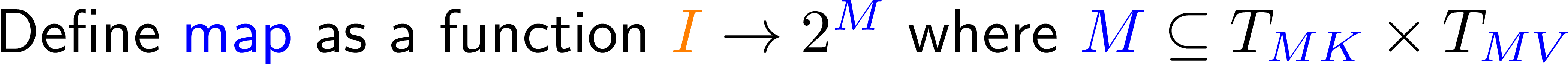 r-z
l-q
a-k
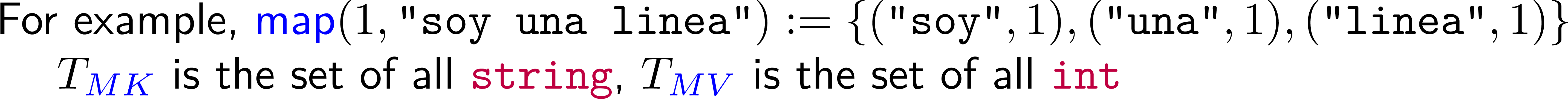 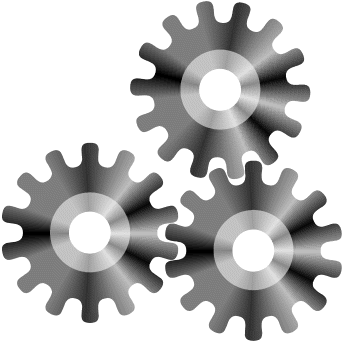 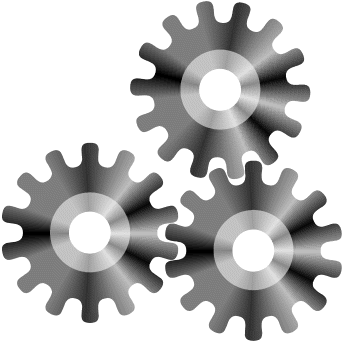 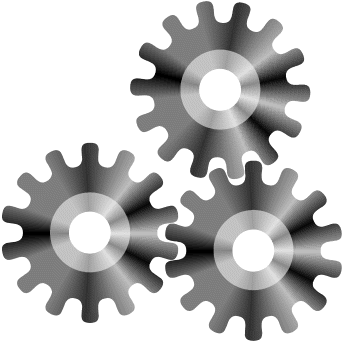 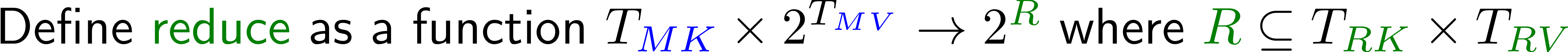 (a,10023)
(aa,6234)
…
(lab, 8123)
(label,983)
…
(rag,543)
(rat,1233)
…
Output
File on Distr. File System
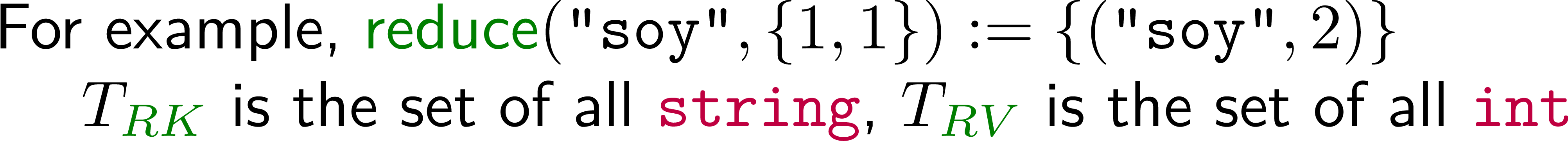 In general, we must assume bags/multisets (sets with duplicates)
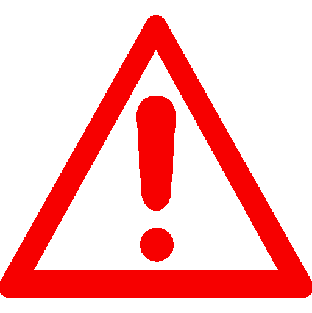 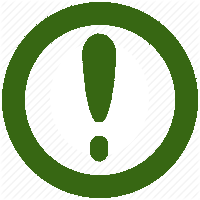 Better partitioning?
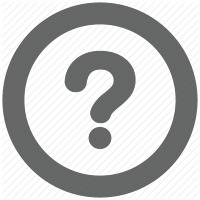 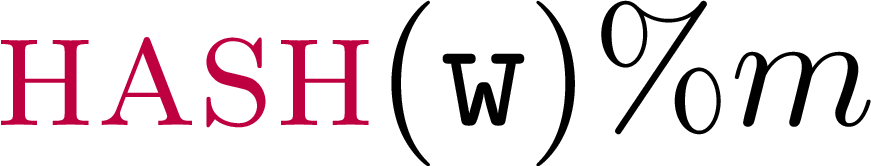 MapReduce: Main Idea
Input
File on Distr. File System
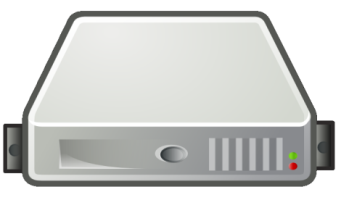 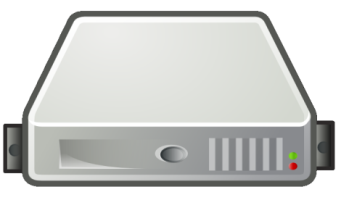 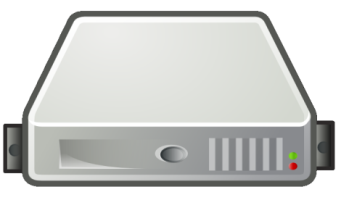 A1
B1
C1
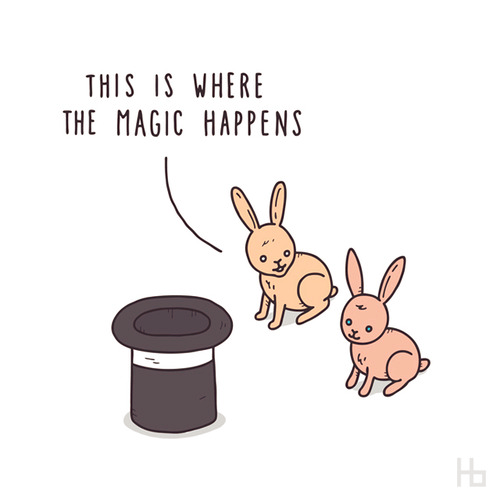 2
3
1
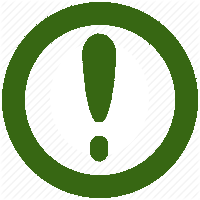 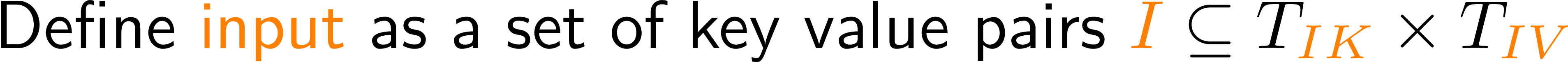 Partition




Distr. Sort/Count
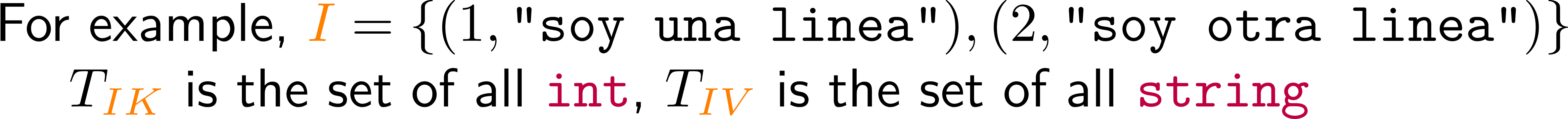 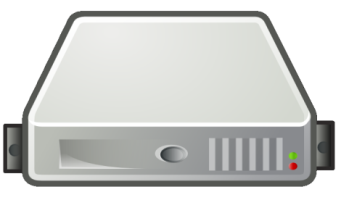 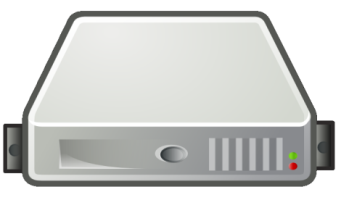 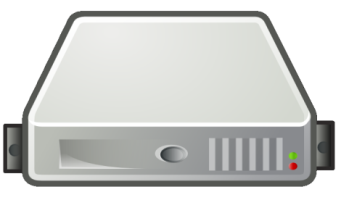 A1
B1
C1
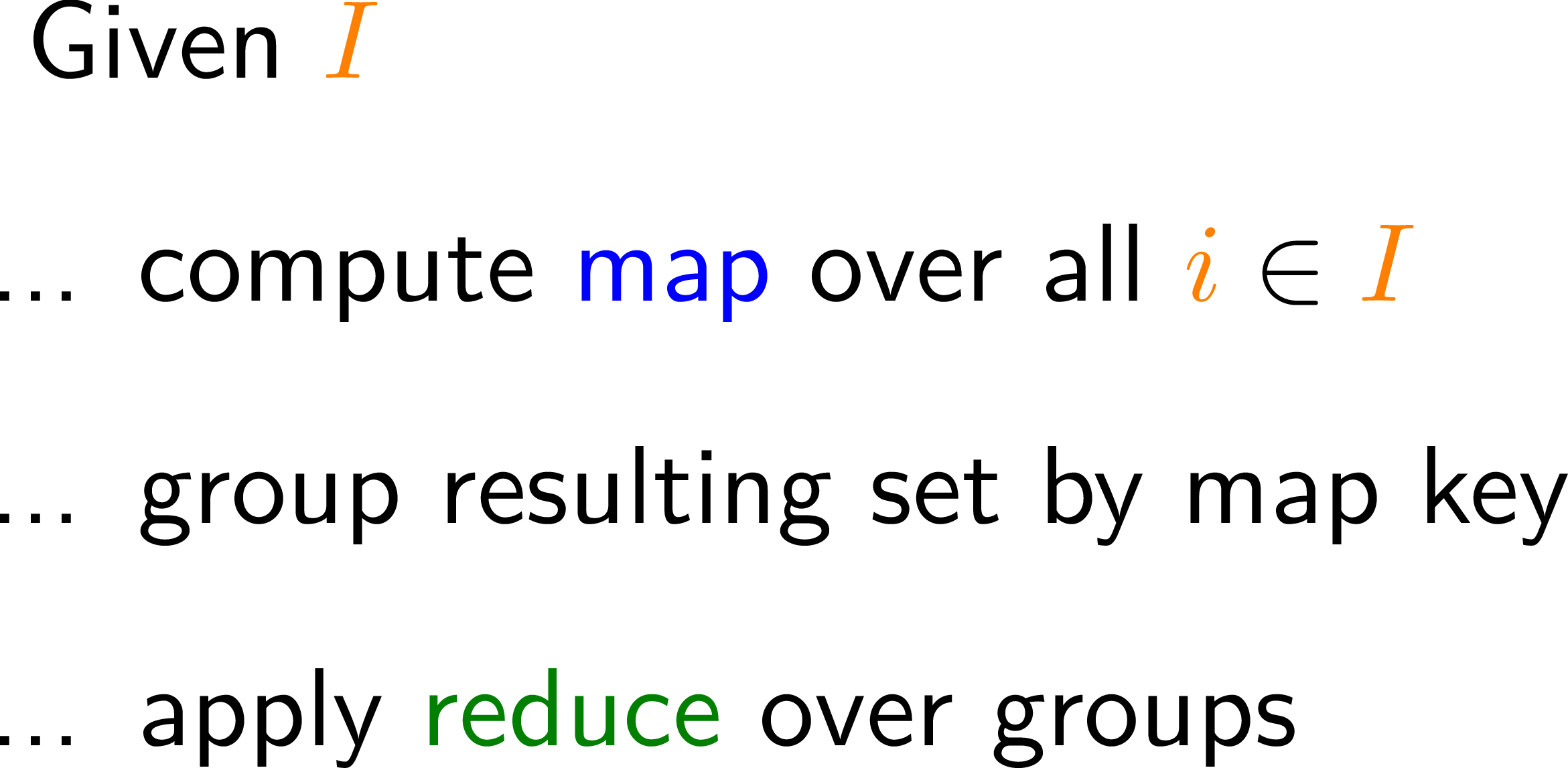 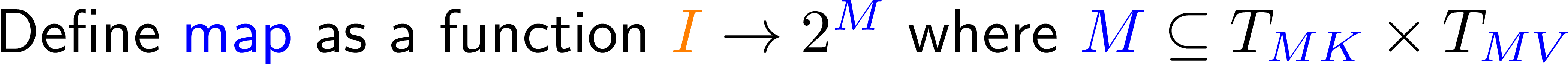 r-z
l-q
a-k
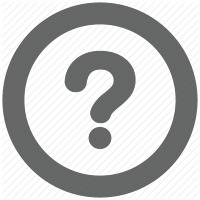 ← But how to implement this 
      part in a distributed system
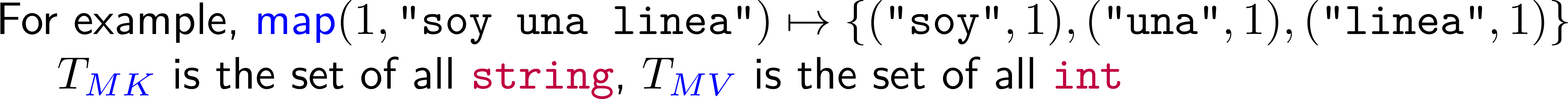 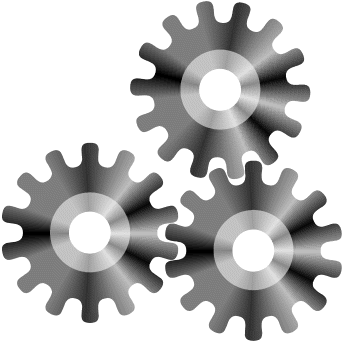 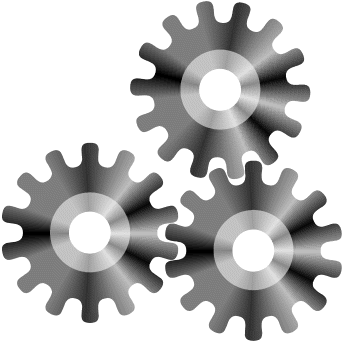 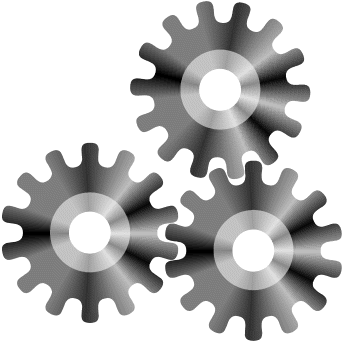 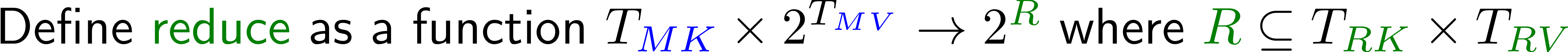 (a,10023)
(aa,6234)
…
(lab, 8123)
(label,983)
…
(rag,543)
(rat,1233)
…
Output
File on Distr. File System
Partition by map key
Sort (in parallel) by map key
Apply reduce / Profit
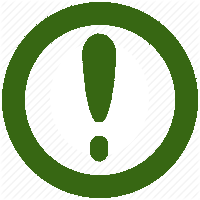 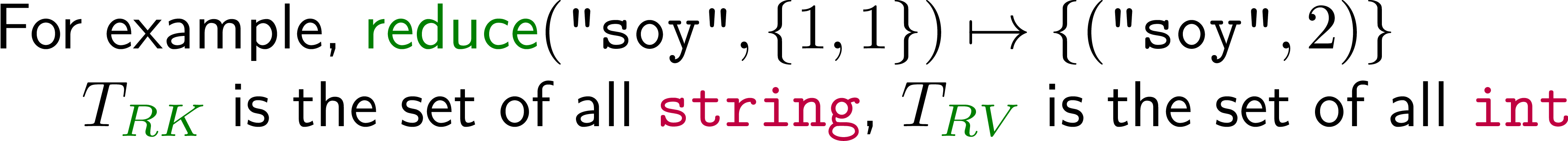 … let’s be more specific
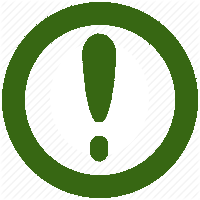 Better partitioning?
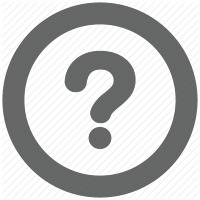 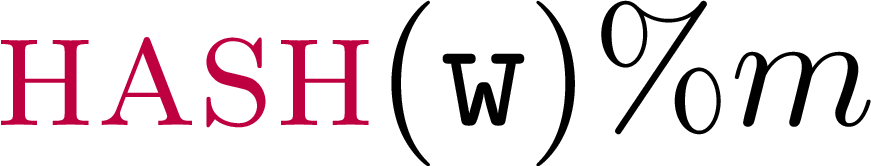 MapReduce/Hadoop
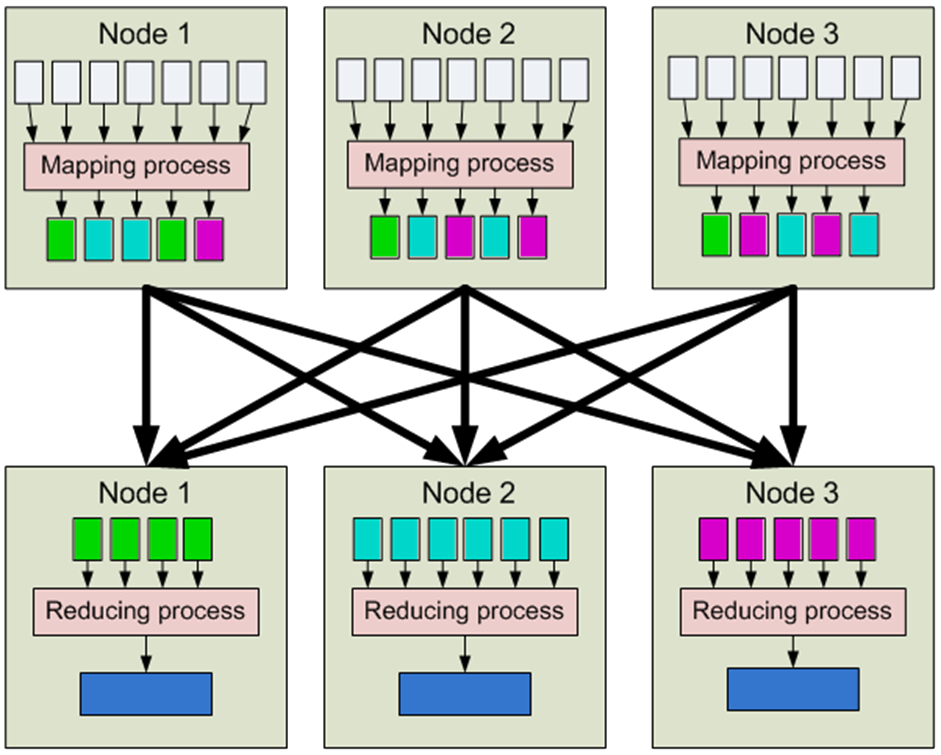 1. Input
2. Map
3. Partition [Sort]
4. Shuffle
5. Merge Sort
6. Reduce
7. Output
MapReduce/Hadoop: Counting Words
Reduce
Output
Input
Map
Partition / 
[Sort]
Shuffle
Merge Sort
(0,perro sed que)
(sed,1)
(decir,1)
(sed,1)
(sed,1)
(decir,{1})
(sed,{1,1})
(decir,1)
(sed,2)
(sed,1)
(perro,1)
(sed,1)
(que,1)
(perro,1)
(que,1)
(decir,1)
(sed,1)
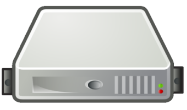 (perro,1)
(que,1)
(que,1)
(que,1)
(que,1)
(13,que decir que)
(que,1)
(decir,1)
(que,1)
(perro,1)
(que,1)
(perro,1)
(que,4)
(decir,1)
(pero,{1})
perro sed que
que decir que
la que sed
(que,{1,1,1,1})
(que,1)
(que,1)
(que,1)
(que,1)
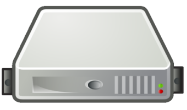 (que,1)
(la,1)
(26,la que sed)
(la,1)
(que,1)
(sed,1)
(la,1)
(la,{1})
(la,1)
(sed,1)
(que,1)
(la,1)
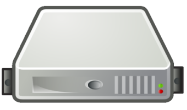 MapReduce/Hadoop: Combiner
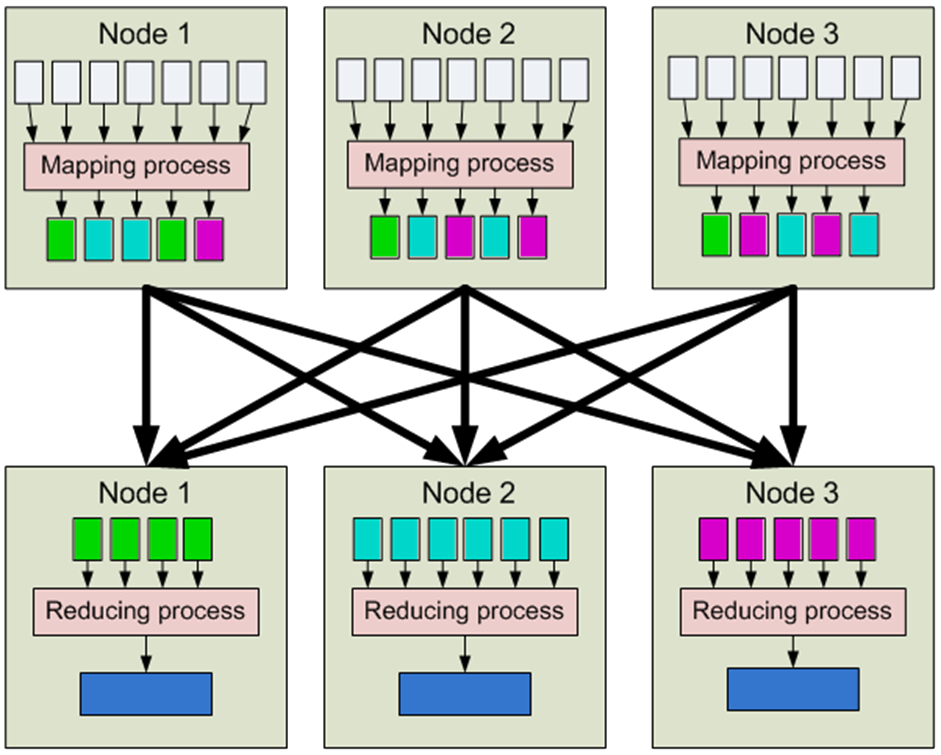 1. Input
2. Map
3. Partition [Sort]
(“Combine”)
4. Shuffle
5. Merge Sort
6. Reduce
7. Output
MapReduce/Hadoop: Combiner
Combine
Reduce
Output
Input
Map
Partition / 
[Sort]
Shuffle
Merge Sort
(0,perro sed que)
(sed,1)
(sed,1)
(decir,1)
(sed,1)
(sed,1)
(decir,{1})
(sed,{1,1})
(decir,1)
(sed,2)
(sed,1)
(perro,1)
(sed,1)
(que,1)
(perro,1)
(que,1)
(perro,1)
(que,1)
(decir,1)
(sed,1)
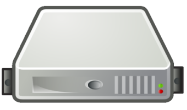 (perro,1)
(que,1)
(que,1)
(que,2)
(13,que decir que)
(que,1)
(decir,1)
(que,1)
(perro,1)
(que,1)
(perro,1)
(que,4)
(decir,1)
(decir,1)
(pero,{1})
(que,{1,1,2})
(que,2)
(que,1)
(que,1)
(que,2)
(que,1)
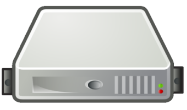 (la,1)
(26,la que sed)
(la,1)
(que,1)
(sed,1)
(sed,1)
(la,1)
(la,{1})
(la,1)
(sed,1)
(que,1)
(que,1)
(la,1)
(la,1)
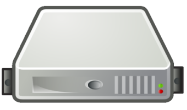 MapReduce/Hadoop: Combiner
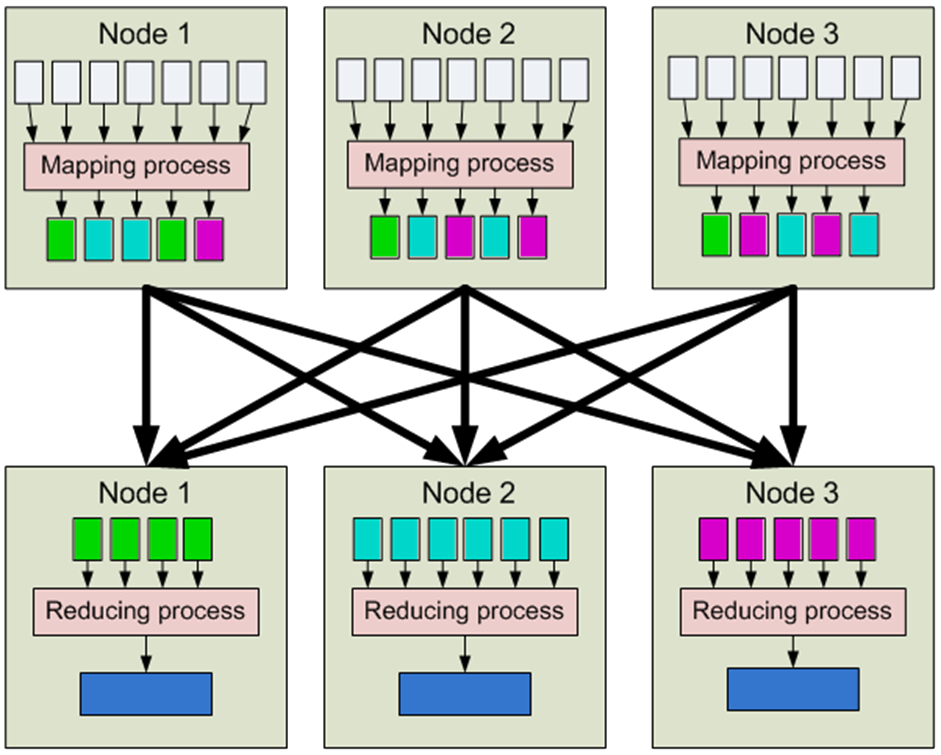 1. Input
2. Map
3. Partition [Sort]
(“Combine”)
Combiner reduces data shuffled here!
4. Shuffle
5. Merge Sort
6. Reduce
7. Output
IN-CLASS EXERCISES
Supermarket Example
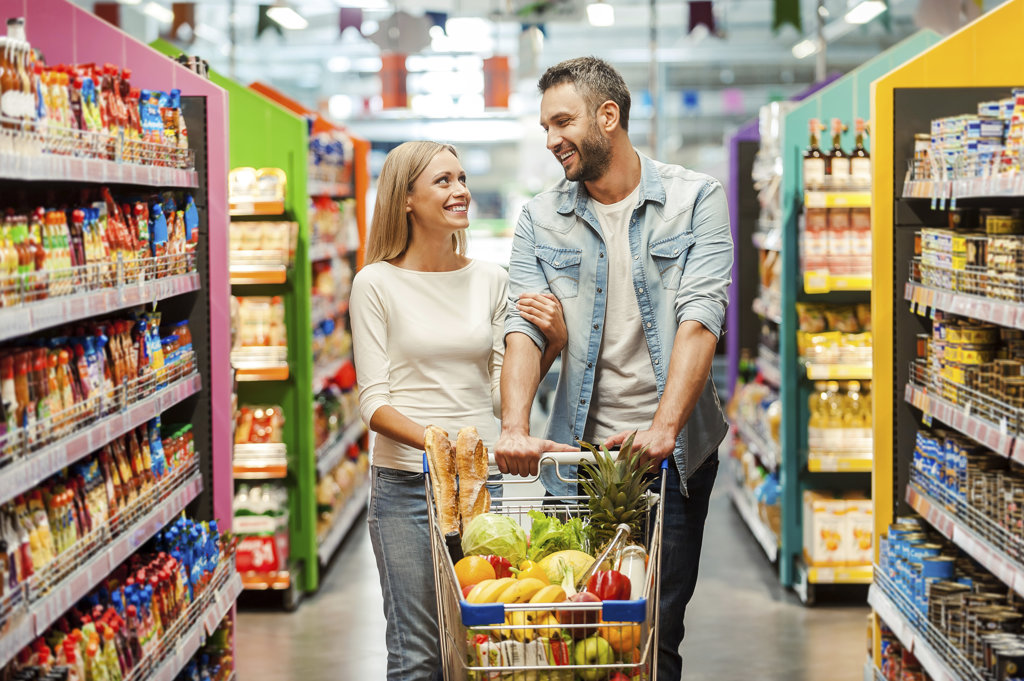 Supermarket boss wants to know:
Do we sell more in the morning hours or the evening hours?
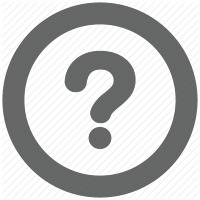 MapReduce: Supermarket Example
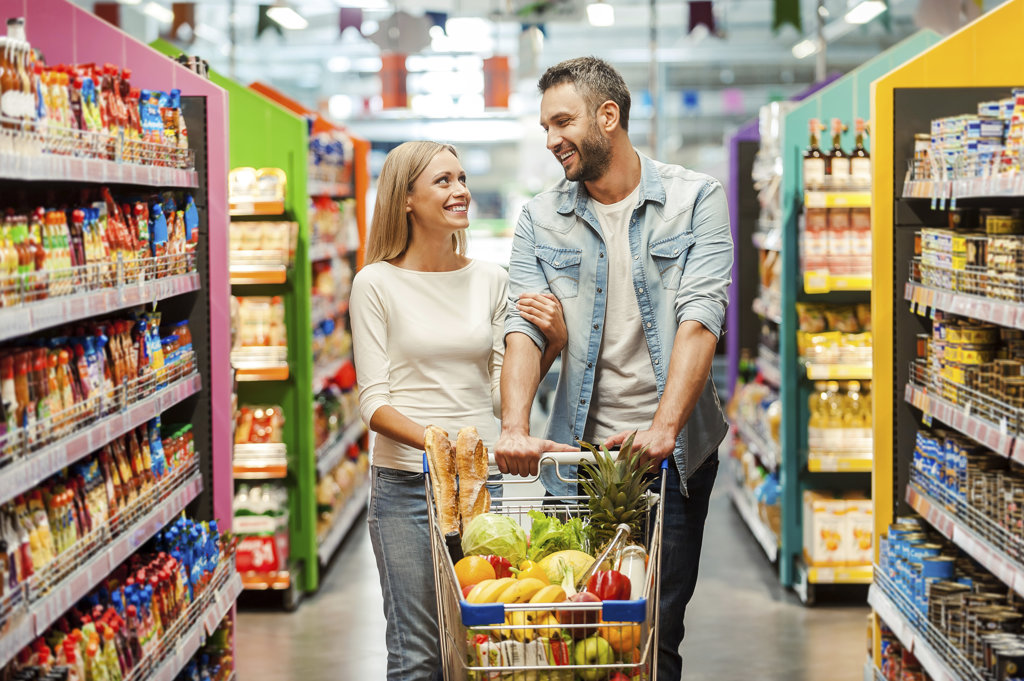 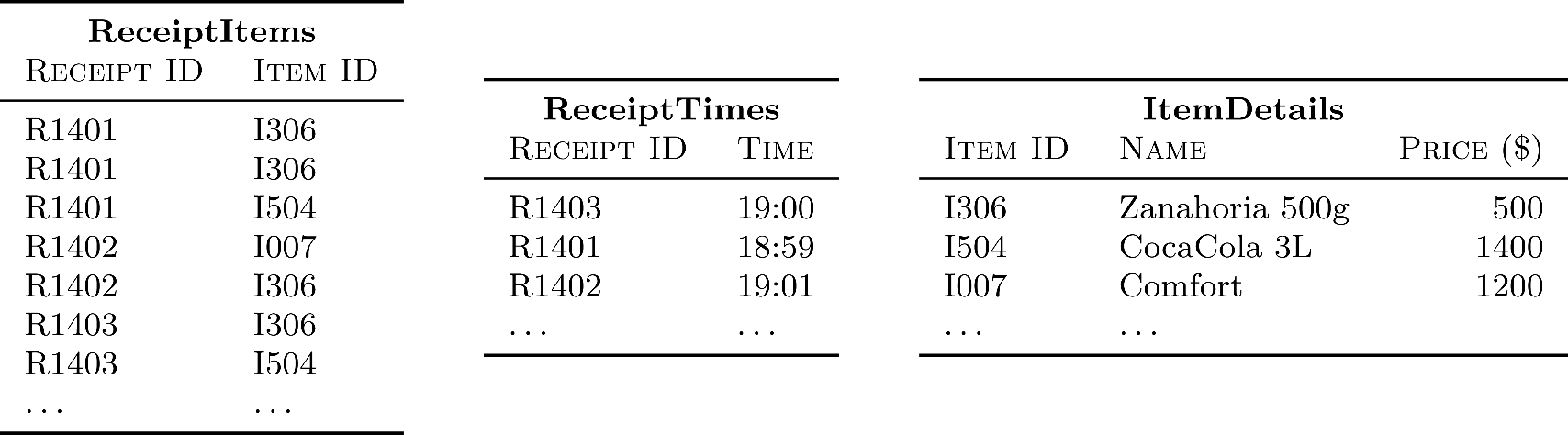 Compute total sales per hour of the day?
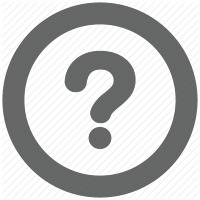 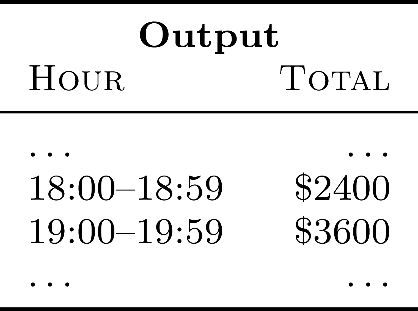 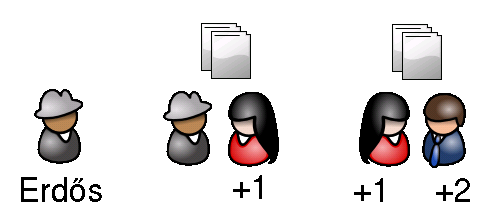 Erdős-number Example
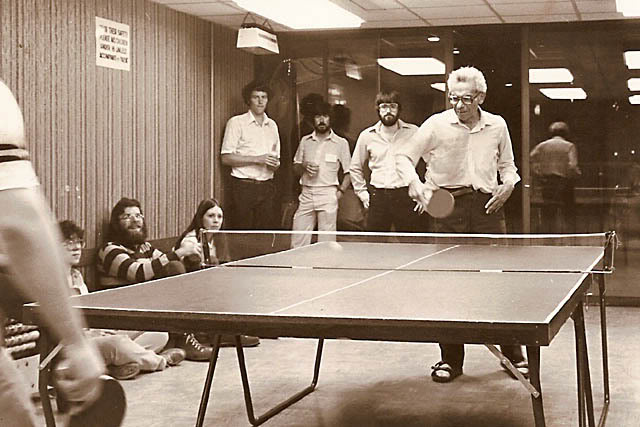 Everybody wants to know:
What’s my Erdős-number?
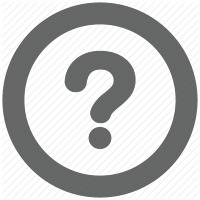 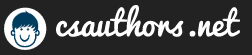 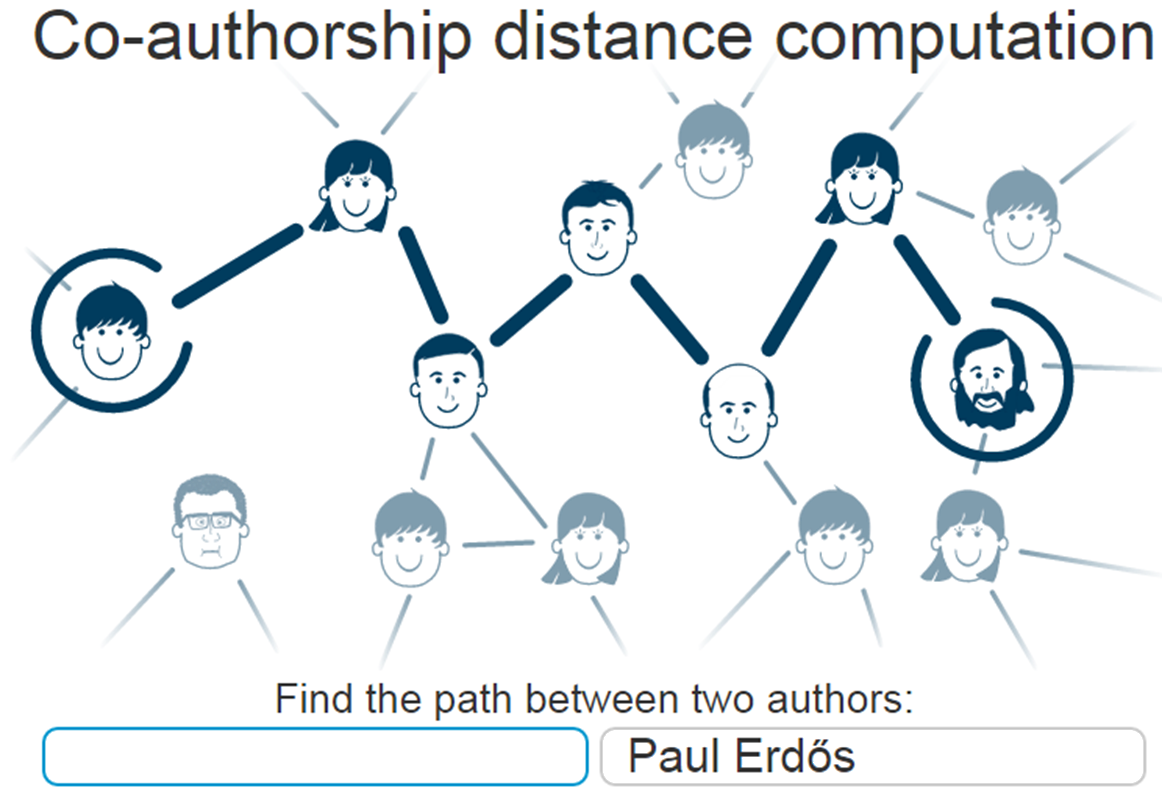 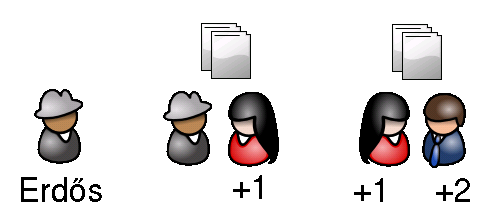 Erdős-number Example
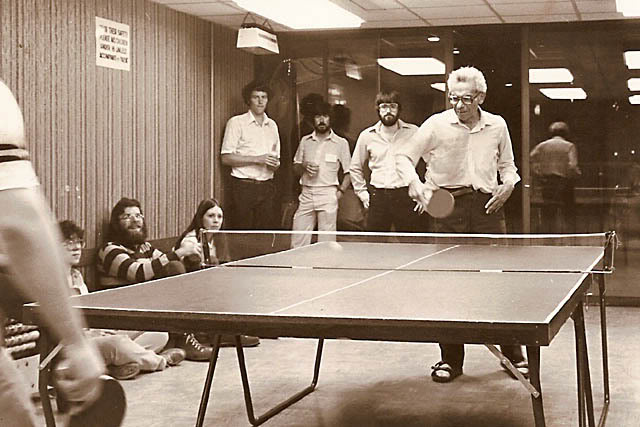 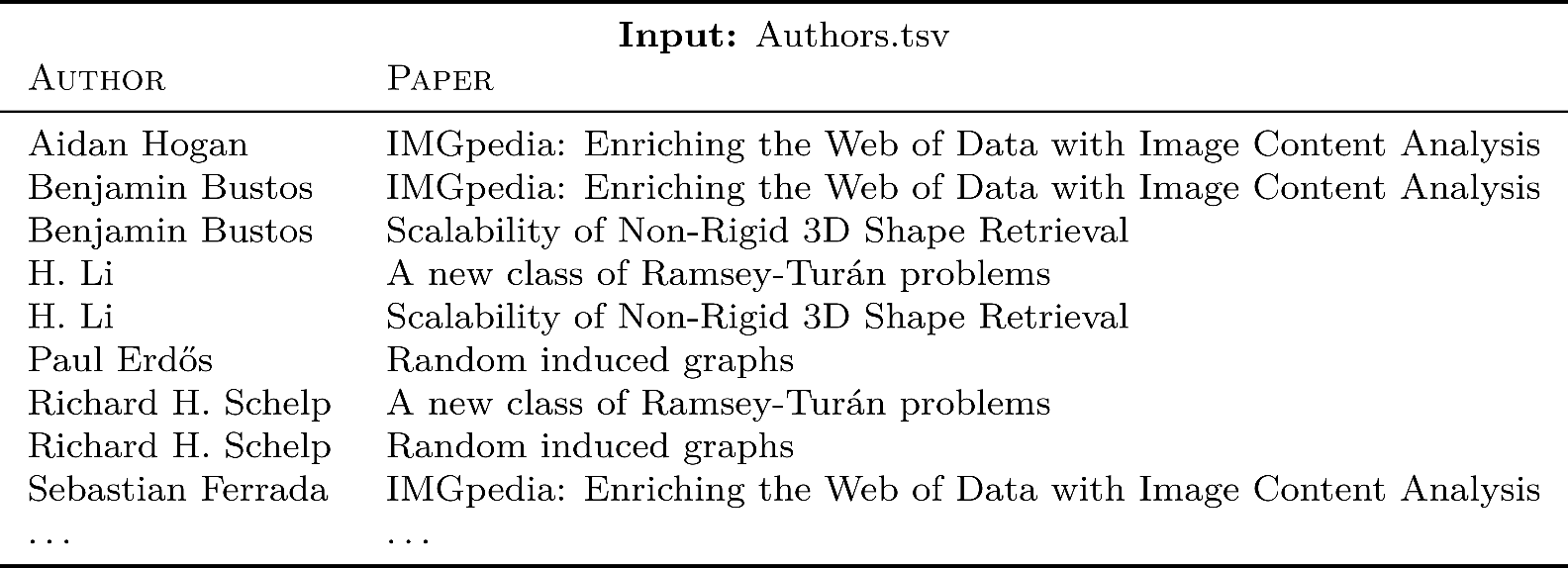 Who has an Erdős-number of 3?
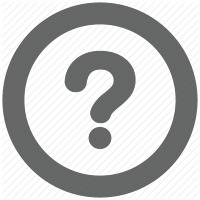 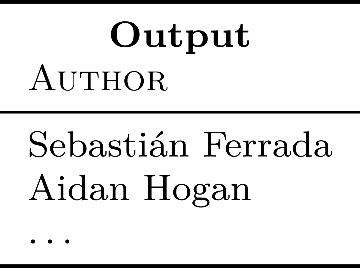 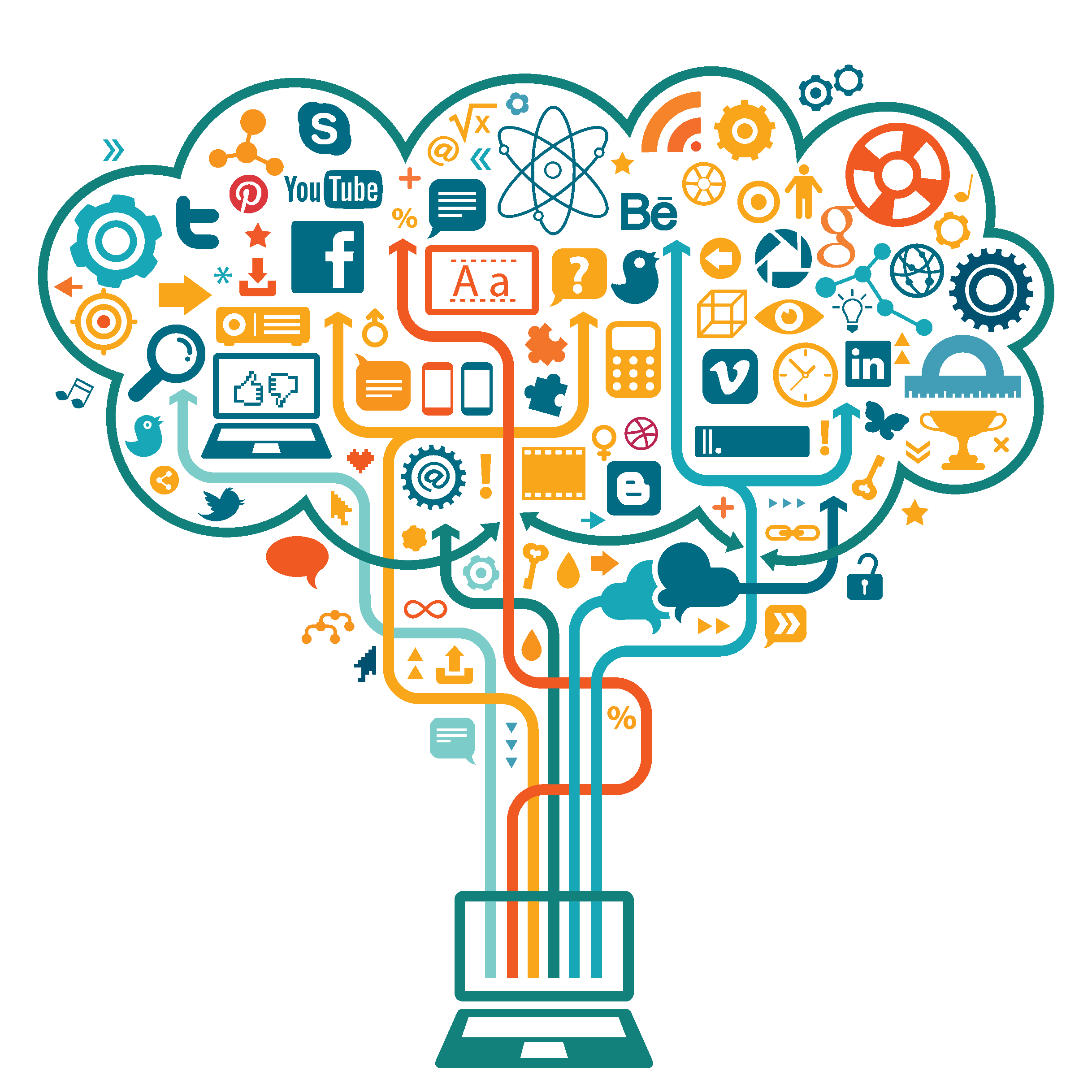 Questions?